Feedback
Kapitel 10
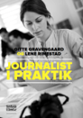 Agenda
Behov for anerkendelse
Feedback-modellen
To former for feedback
Omfang og form
Mentorordninger
”Du lærer jo af din nærmeste, uddannede kollega. Du lærer også meget af at arbejde sammen med andre praktikanter. Og så skal der være et godt samspil med de redigerende og med ledelsen. Og så skal den der feedbackfunktion fungere.”

(Redaktør på dagblad)
Behov for anerkendelse
“Menneskelige subjekter opnår nemlig kun et intakt selvforhold i kraft af at se sig selv bekræftet eller anerkendt på grund af værdien af bestemte egenskaber og rettigheder”

(Honneth 2006: 92)
3 sfærer
I privatsfæren kommer anerkendelsen fra familie og venner i form af kærlighed og omsorg. 
I den retslige sfære handler anerkendelsen om, at man som individ har bestemte rettigheder og derfor opnår en form for selvagtelse som borger i det pågældende samfund. 
Den tredje sfære, den solidariske sfære, indebærer anerkendelse i fællesskaber, som har fælles værdier og normer, fx en medieorganisation.
(Hattie og Timperley 2007)
Formål
At reducere afstanden mellem den nuværende præstation eller forståelse og det ønskede mål.
Metode
Afstanden kan reduceres ved at
 Den studerende
gør en øget indsats og bruger mere effektive strategier.
forlader, ændrer eller sætter et lavere mål.
Underviseren
sørger for passende udfordrende og specifikke mål.
hjælper den studerende til at nå målet ved hjælp af læringsstrategier og feedback.
3 spørgsmål
Effektiv feedback besvarer tre spørgsmål:

Feed Up: Hvor er jeg på vej hen?
Feed Back: Hvordan går det med mig?
Feed Forward: Hvad skal jeg som det næste?
Effektiv feedback
Feed up handler om at sætte målene op for praktikanten fx ved at stille en konkret arbejdsopgave. 
Feed back handler om at evaluere og diskutere, hvor praktikanten er lige nu. 
Feed forward er instruktionerne og dialogen om, hvad det næste skridt kan være for at nå målet eller løse opgaven.
4 niveauer
Opgaveniveau: Hvor godt forstår den studerende opgaven, og hvordan præsterer den studerende?
Procesniveau: Hvad er de vigtigste elementer i processen, som den studerende skal forstå og skal mestre?
Selvreguleringsniveau: Hvordan kan den studerende selv vurdere og regulere opgaven og de handlinger, som opgaven fører med sig?
Personligt niveau: Hvordan evaluerer den studerende sig selv på det personlige plan i læringsprocessen?
Overordnet mål
Praktikanten kan evaluere sig selv og står på egne ben.
To former for feedback
Den summative feedback svarer til at få en karakter eller en bedømmelse af en handling eller et produkt, fx en artikel eller et indslag. 
Den formative feedback indeholder informationer, der kan bruges for at ændre praktikantens opfattelse af noget eller praktikantens opførsel.
Med summativ feedback får man altså en evaluering; med den formative feedback skulle man gerne have mulighed for at lære noget og løse en opgave bedre fremover.
(Shute 2008)
Formativ feedback kan…
reducere usikkerheden om, hvor godt eller dårligt man præsterer. Usikkerhed kan være skadelig og i hvert fald ubehagelig, og usikkerhed kan distrahere praktikanten, så vedkommende har svært ved at fokusere på en given opgave og præsterer dårligere. 
reducere den læringsmæssige eller erkendelsesmæssige belastning hos den enkelte. I den journalistiske arbejdsproces kan feedback fx reducere kompleksiteten, hvis praktikanten løbende får feedback på forskellige elementer af en arbejdsopgave. 
korrigere fejl, opklare misforståelser og forhindre uhensigtsmæssige måder at arbejde på.
To funktioner for formativ feedback
Den kan være handlingsanvisende ved at pege på, hvad der skal revideres eller korrigeres. 
Den kan være handlingsfremmende ved at facilitere processen og forklare, hvordan man kan revidere eller forbedre produktet,  processen og sin egen ageren.

(Black og Wiliam 1998)
Eksempel på formativ feedback
Journalist: ”Men det er nogle gode bidder, du finder bagefter og sådan noget.”
Praktikant: ”Mm”
Journalist: ”Det, synes jeg, fungerer fint”
Praktikant: ”Mm, men havde det hjulpet at bytte rundt på det? … Man skal vel høre tyskeren først, jo?”
Journalist: ”Ja. Nej, nej, det kan vi ikke”
Praktikant: ”Så det er mere…”
Journalist: ”Nej, det kan vi ikke. Det kan vi ikke. Vi skal have forudsætningen først, ikke? ”
Praktikant: ”Ja.”
Journalist: ”Forudsætningen er jo, at vi ved, at tyskerne stadigvæk kritiserer.”
Summativ feedback
Giver meget lidt næring til læring, fordi det kun er en opsummering af, hvordan det går.

Feedback er mest effektiv, når den indeholder detaljer om, hvordan man kan forbedre sin præstation i stedet for blot at indikere, om præstationen er god eller dårlig.
Eksempel på summativ feedback
Fra skriftlig efterkritik på dagblad

”Jeg har holdt skarpt øje med de forskellige redaktionelle sider på Facebook, og konklusionen er entydig: Vi har givet den gas på Facebook, og det går fantastisk.”
Omfang og form
Sjælden feedback
Summativ feedback
Formativ feedback
Hyppig feedback
(Gravengaard og Rimestad 2015)
Mentorordninger
Indhold og form bestemt af ledelsen – en mentor har ansvaret for og daglig, løbende  kontakt med praktikanten.
Udpeget af ledelsen, men uden forpligtende indhold og form.
Slet ingen forpligtelser i mentorordningen – det er op til den enkelte praktikant og medarbejder at beslutte form og indhold.
Hvem har ansvaret?
Fælles ansvar for feedback
Ledelsesmæssigt ansvar for at udpege mentorer og vejledere, der spiller en rolle i praktikantens læringsforløb